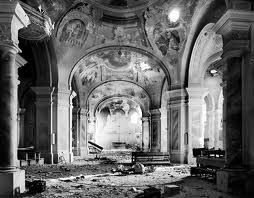 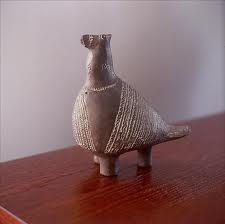 VUKOVAR
GRAD HEROJ GRAD HEROJA
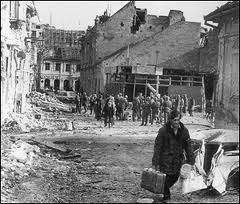 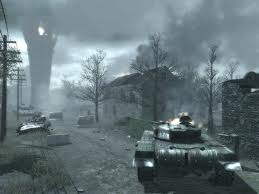 Nakon okupiranja Baranje srpske snage i JNA  započele su napad na Osijek, Vinkovce i Vukovar
Zbog teških poraza na početku rata srpske su snage promijenile taktiku
Grad je danonoćno izložen granatiranjima u kojima su razrušene ili oštećene gotovo sve vukovarske građevine( nije pošteđena čak ni bolnica)
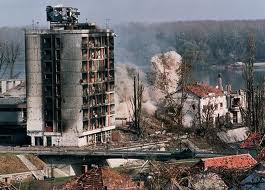 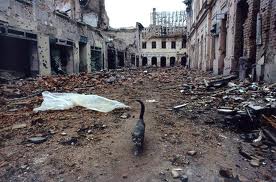 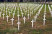 Početkom listopada većina sela vukovarske općine bila je okupirana, a grad se našao u potpunom okruženju više od 50000 vojnika i 1000 borbenih oklopnih vozila i tenkova
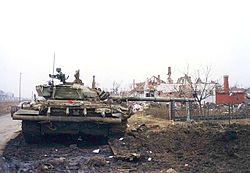 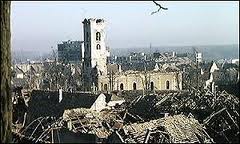 Svakoga dana na grad je ispaljeno nekoliko stotina projektila
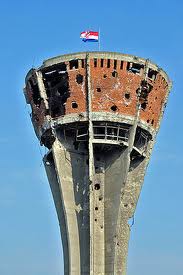 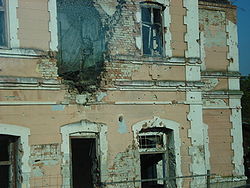 Snage branitelja bile su neusporedivo slabije ( bez topništva i zrakoplovstva)
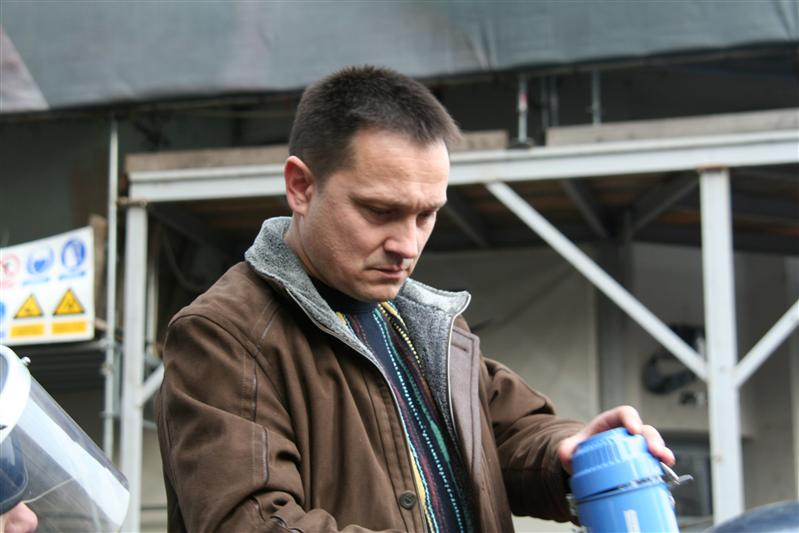 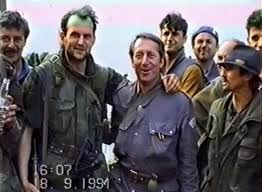 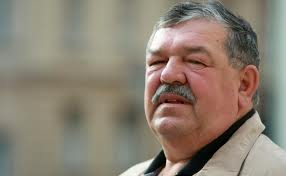 u Vukovaru je bilo oko 1800-2000 pripadnika policije, garde i dragovoljaca iz raznih krajeva
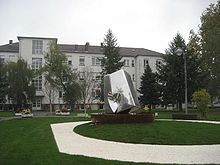 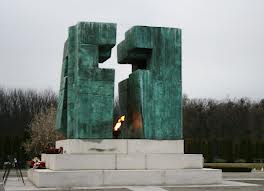 Predviđalo se da će obrana Vukovara trajati nekoliko dana 
Branitelji su izdržali tri mjeseca
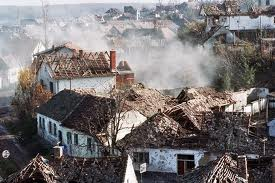 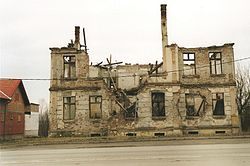 Bitka za Vukovar je trajala od 25. kolovoza do 18., odnosno 20. studenog 1991.
Neprijatelj je okupirao središte grada zatim i Borovo naselje
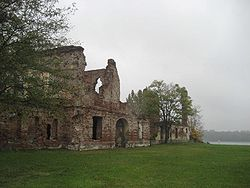 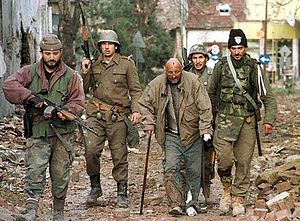 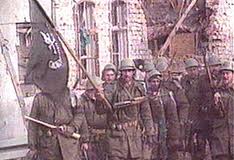 Dio branitelja uspio se probiti iz grada, a dio je zarobljen
Uslijedila su masovna smaknuća hrvatskih branitelja i civila, te pljačka i progon stanovnika
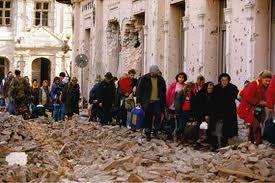 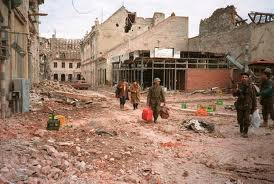 Zbog uspješnog otpora Vukovar je postao simbol hrvatskog otpora srpskoj agresiji u Domovinskom ratu
Obrana Vukovara je imala stratešku važnost za ukupnu obranu Hrvatske
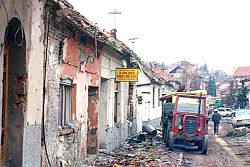 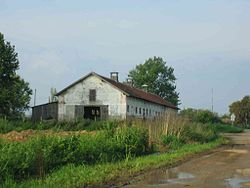 Pod srpskom okupacijom Vukovar je ostao do 15. siječnja 1998.
Procesom mirne reintegracije vraćen je u sastav RH
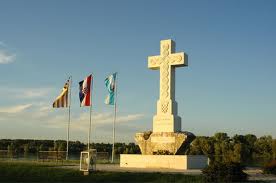 U Vukovaru i Vukovarsko-srijemskoj županiji  je poginulo ili nestalo 1739 osoba
Ranjeno 777
Prognano 22000 pronađeno je 52 masovne grobnice i više stotina pojedinačnih
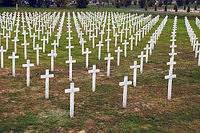 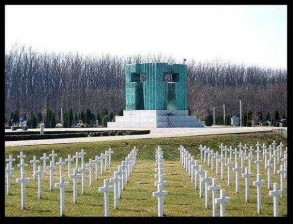 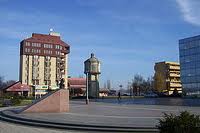 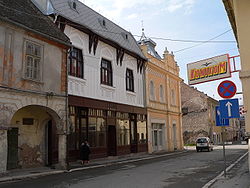 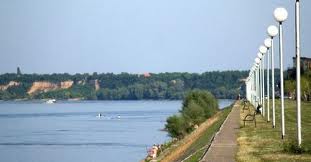 Vukovar- danas
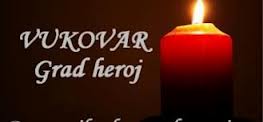